Student Organizations:Fiscal Affairs Policies & Procedures
Johanna Infanzon
Budget Manager, Fiscal Affairs
Presentation Available online
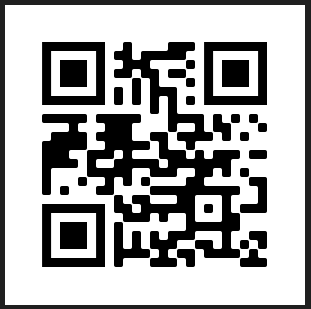 my.lls.edu/finance
Agenda
Account Balances 
Deposits
Student Organization Revenue
Cash Transferring Applications
Expenses & Payments
Reimbursements
Receipts
Approvers
Reimbursements Workflow
Other Important Items 
Fiscal Affairs Contact Information
Account Balances
What’s our Student Org. account balance?
Email Kristina Carrasco for account balances
For DSBA approved budget/balance, contact DSBA Treasurer

Who can request the account balance? 
Presidents, Vice Presidents, and Treasures

It is the responsibility of the Student Org to keep track of all budgets and review and approve expenses.
Deposits
Checks should be deposited ASAP to avoid being lost or stolen

Deposit envelopes can be found outside the Cashier Office window 
Founder Hall First Floor 

Deposit receipts will be emailed to the individual depositing once processed
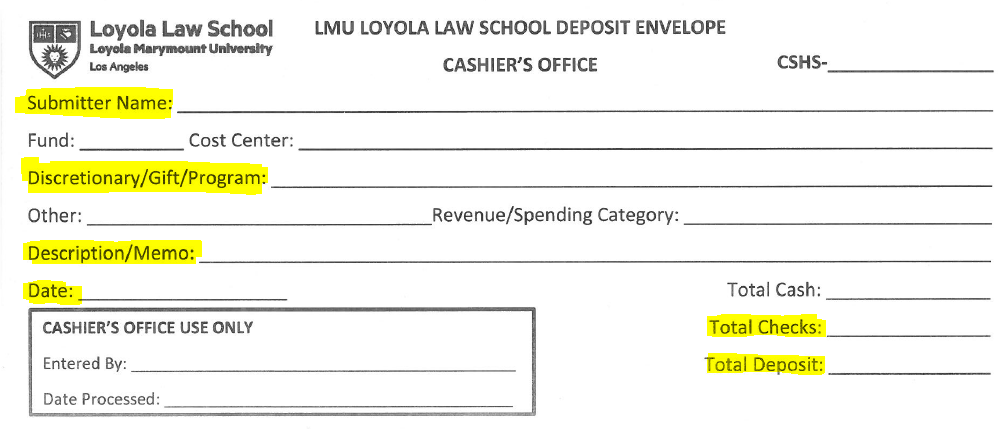 Student Organization Revenue
Membership Dues
Check
Credit/Debit Card: https://apps.lls.edu/online-payment/  

Donations
Please contact Isabelle Sotomayor in Advancement for assistance in receiving donations.
Donation payments should NOT be processed using the above link.
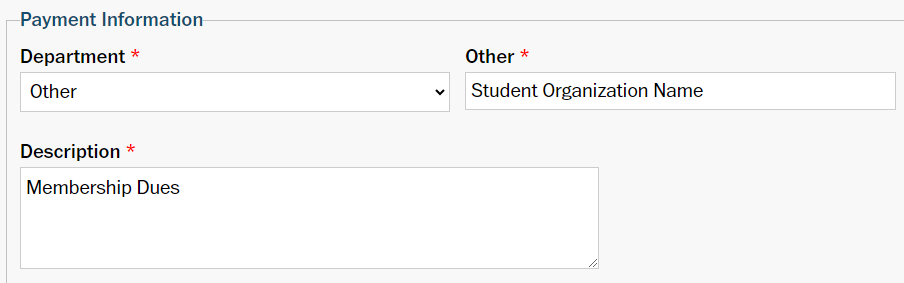 Cash Transferring Applications
Cash transferring transactions and confirmations are NOT considered receipts or proof of payment
We cannot and will not reimburse out-of-pocket expenses paid by using cash transferring app confirmations
The following are a few examples of cash transferring apps:
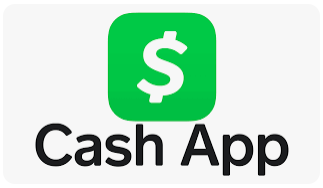 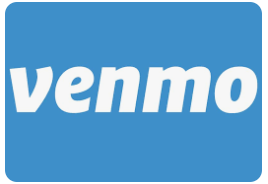 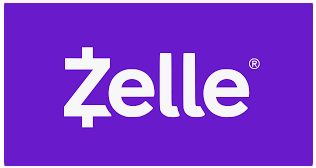 Expenses & Payments
Student orgs pay for expenses out-of-pocket and are later reimbursed

Large Expenses (Big Ticket Items): Student Affairs can assist with payments
Examples: venue rentals, catering, sweatshirts, etc.
If payment assistance is needed, please contact the above as soon as possible

Not a payment option:
LLS Student Org credit card – there are NO Student Org credit cards on campus
LLS Cash advance – Cash advances for students are NOT allowed
Reimbursements
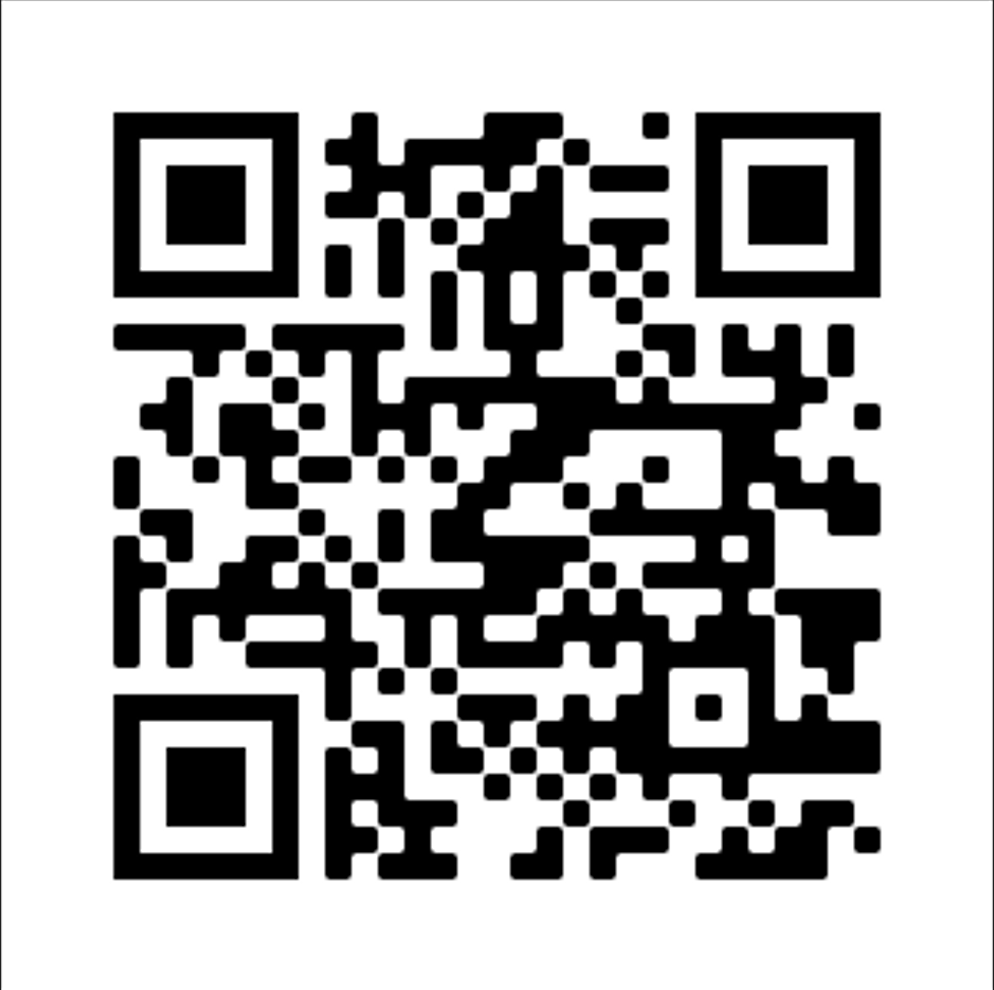 Complete the online Student Reimbursement Request form 
Attach image of original and itemized receipt/s
Mailing address must match PROWL. 
students.lls.edu/finance-questions
It takes about 2 – 3 weeks to receive a check reimbursement from when Fiscal Affairs receives the request.
Receipts
Requirements: 
Date 
Vendor Name 
Itemized (list item/s purchased)
Amount Paid 
Payment Method / Proof of Payment 
Cash, Credit Card (Last 4 digits), Check (back/front copy of cleared check)
If the payment is unclear we may ask for additional documentation such as a bank or credit card statement
Receipts
All out-of-pocket expenses must be submitted, approved, and paid within 60 days of the receipt date

Cash transferring app transactions and confirmations are not considered receipts or proof of payment

PLEASE DO NOT PAY VENDORS WITH VENMO OR ANY CASH APPLICATIONS
Approvers
Reimbursement Workflow
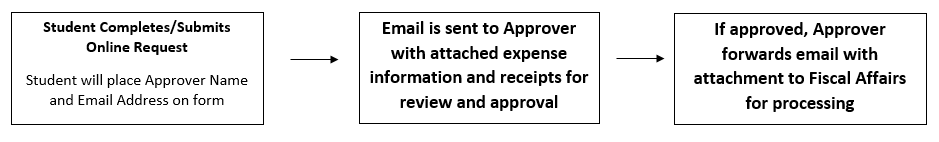 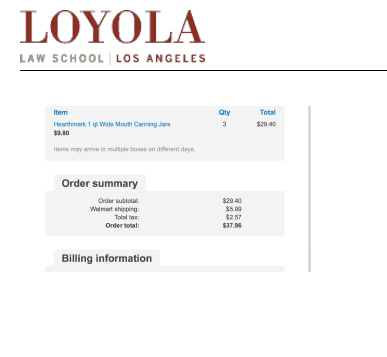 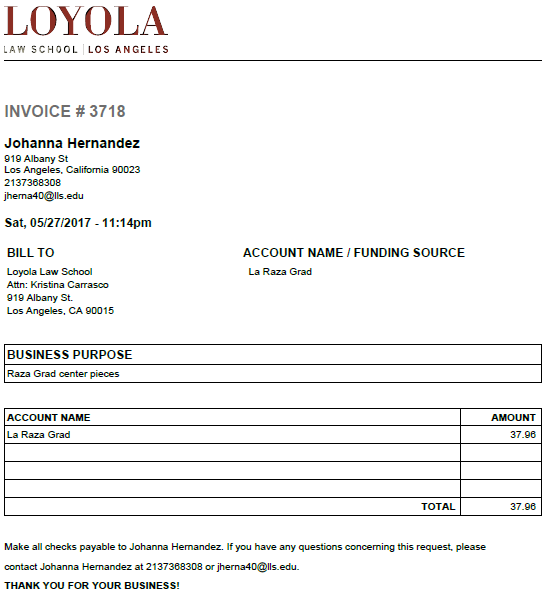 Other Important Items
Awards/Prizes/Gifts Informational Form
Completed form will be required for reimbursement
Recipient names are required 
https://my.lls.edu/system/files/finance/awards_prizes_informational_form_2022.pdf 
Alcohol - NOT a reimbursable expense
Unless pre-approved by Student Affairs 
Logos  
All logos should be pre-approved by Marketing & Communications Dept. 
Payments for sweatshirts or mugs will not be processed without pre-approval.
Fiscal Affairs Contact Information
Johanna Infanzon, Budget Manager
      Office: FH 124
      Email: Johanna.Infanzon@lls.edu
Kristina Carrasco, Accounting Analyst  
      Office: FH 122
      Email: Kristina.Carrasco@lls.edu
Any questions?
Thank you!